PROMOTING Good Mathematical Communication as a key employability and transferable  skill in mathematics at Level 1
Andrew Potter, Gerry Golding, Sally Crighton
eSTEeM Conference, online
14:45, 30th April 2020
A Brief History of GMC
The production of MU123, the development of GMC, and where we are now.
A Brief History of GMC
MU123: from production to present day
What is Good Mathematical Communication (GMC)?
The history behind its development in MU123
Spread of GMC idea across Mathematics & Statistics modules
Importance for students in other Schools across the university 
How do we support GMC and assess it?
An early draft of MU123 Unit 1 from the days of production
The GMC Grid
A resource we developed to aid tutors and students in the development of GMC
The GMC Grid
A resource to support students and tutors
The GMC Grid
Clickable Examples
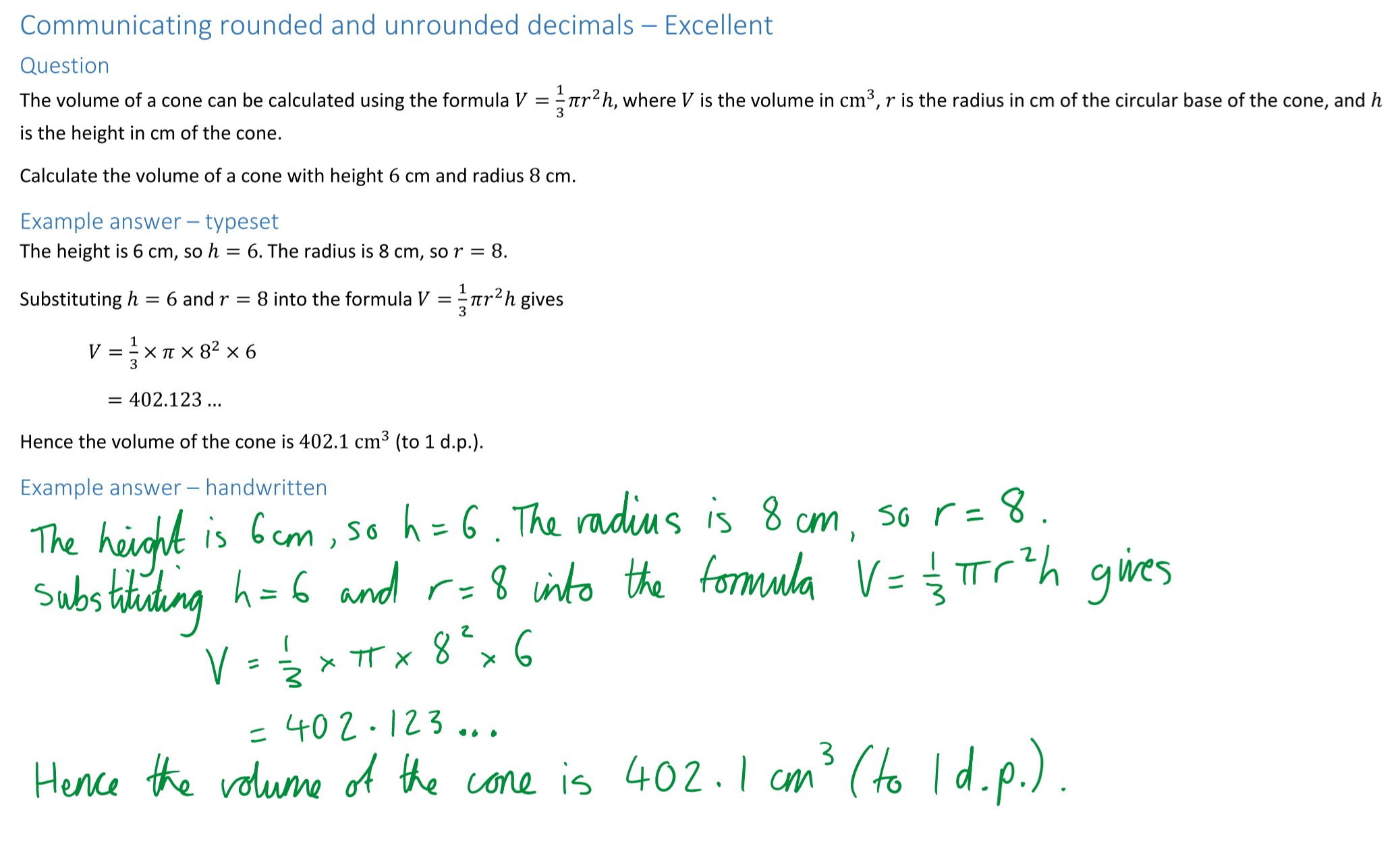 The GMC Grid
Examples given
Aspects of GMC
Clear communication in sentences
Mathematical symbols
Connecting words (“so”, “hence”, “therefore”, etc.)
Units
Communicating rounded and unrounded decimals
Excellent
Good, but with some areas for development
Development needed

Typeset examples
Handwritten examples
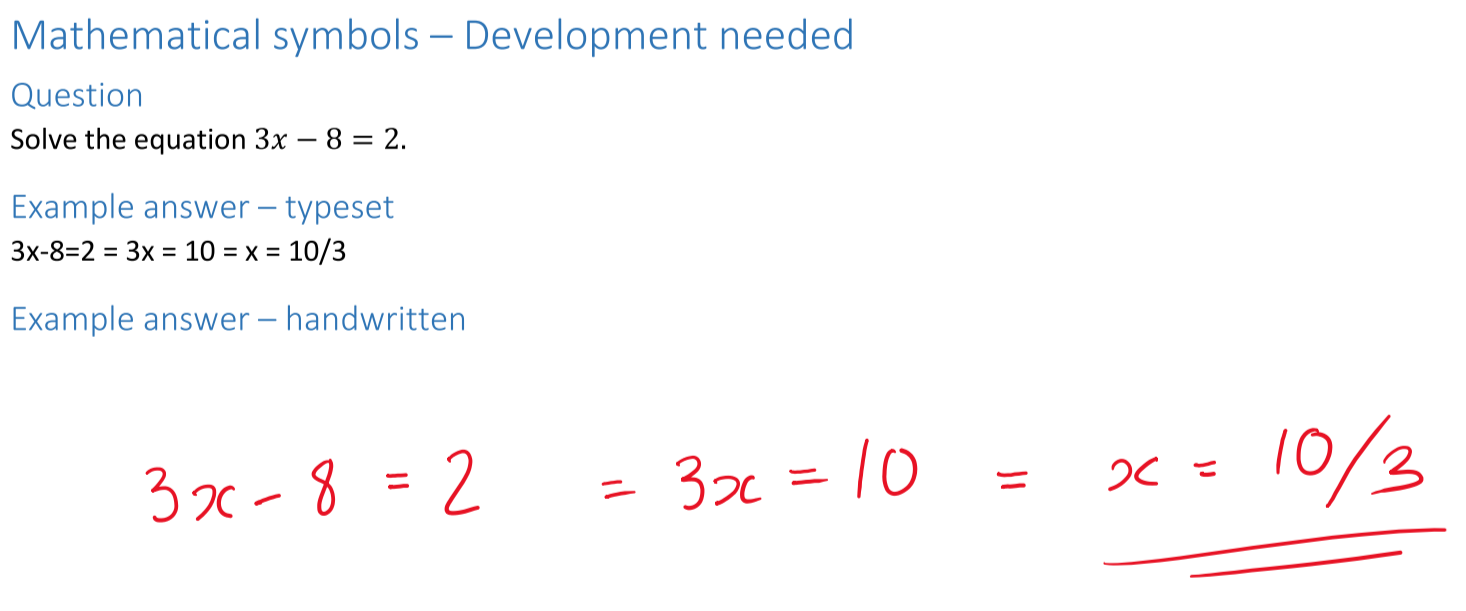 An early draft of MU123 Unit 1 from the days of production
Evaluation and Impact
How we are evaluating the grid, and how
this work ties in with employability and cross-School collaboration
Evaluation and Impact
How are we evaluating the grid?
Introduced in tutor meetings for J-presentation tutors and B-presentation tutors
Posted on MU123 Tutor forum for feedback and suggested improvements
(After redraft) will be posted on MU123 website for students to use and feed back on
An early draft of MU123 Unit 1 from the days of production
Evaluation and Impact
Working with other Schools
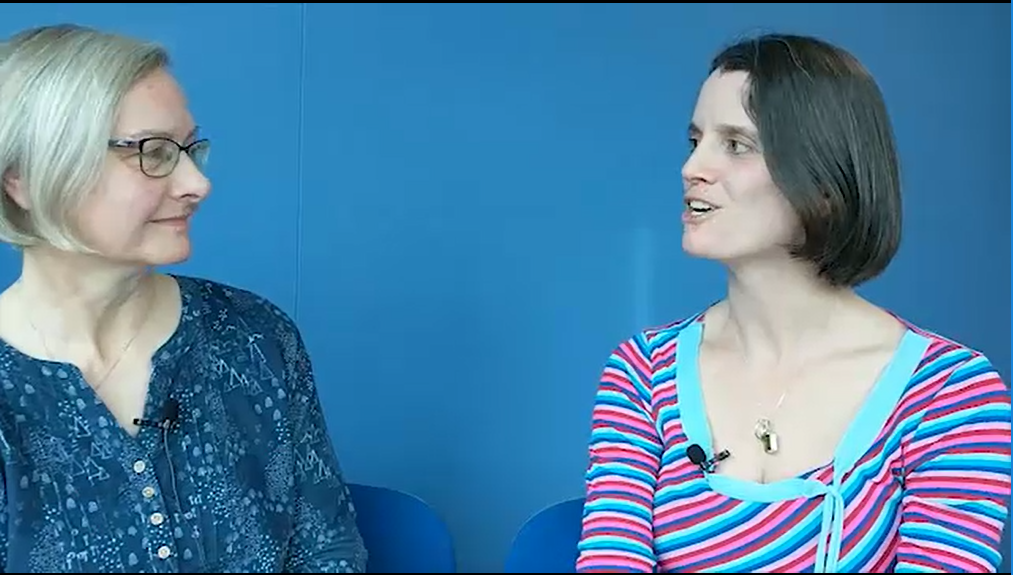 Level 1 Mathematics needs in other Schools
Most of our students will not go onto study more maths modules
Most students from the School ofComputing & Communication (C&C)
Large percentage from Business & Economics and the Open programme
Many of our tutors are C&C tutors as well – they comment on the difference MU123 makes, especially GMC!
We are working with other disciplines where conventions can differ – but operate a “When in Rome…” policy!
Our tutors and students often comment that being able to communicate and present a structured logical argument is one of the most transferable skills they get from MU123!
By focusing on GMC, we hope to equip MU123 students with a key employability skill
THANK YOUQuestions? Comments? Future directions?